EECE 310 - Lecture 12
Prof. Ayman Kayssi
Outline
Capacitive Effects in Diodes
Special Diode Types
2
EECE 310 - Fall 2019
Outline
Capacitive Effects in Diodes
Special Diode Types
3
EECE 310 - Fall 2019
Capacitive Effects in Diodes
Width of depletion region:
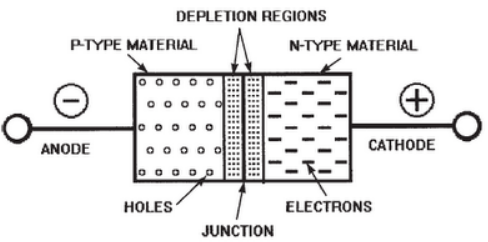 4
EECE 310 - Fall 2019
Capacitive Effects in Diodes
Depletion Capacitance:
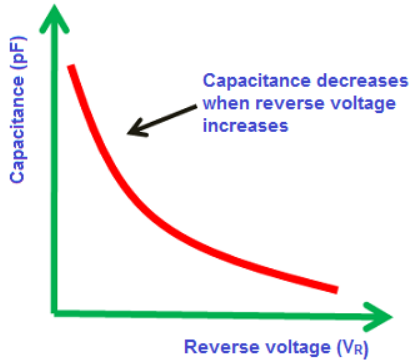 where
In general:
where n=0.5 but may go down to 1/3
5
EECE 310 - Fall 2019
Outline
Capacitive Effects in Diodes
Special Diode Types
6
EECE 310 - Fall 2019
Special Diode Types
Varactor Diodes: variable capacitor




Light Emitting Diode (LED)
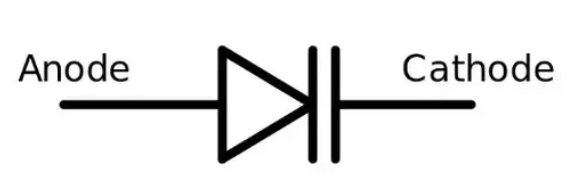 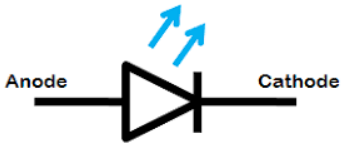 7
EECE 310 - Fall 2019
Special Diode Types
Opposite Photodiode




Schottky Diode: Metal Semiconductor Diode
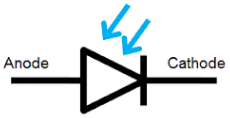 produces current
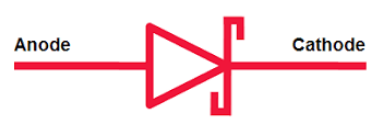 Fast
Drops ~ 0.4 V when conducting
8
EECE 310 - Fall 2019
Thank you !
9
EECE 310 - Fall 2019